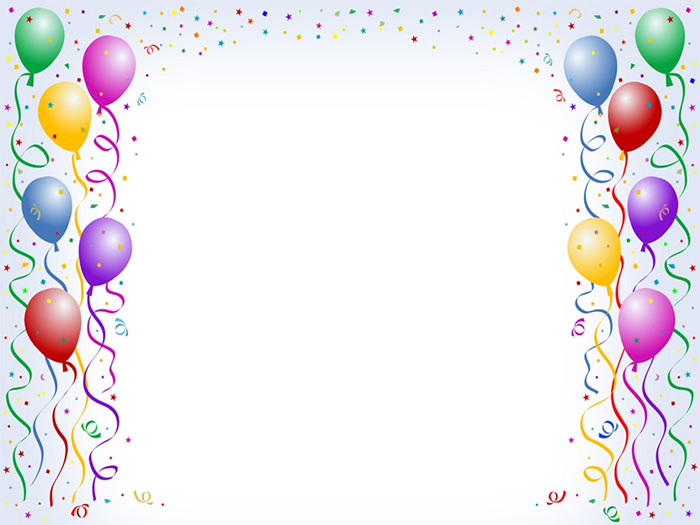 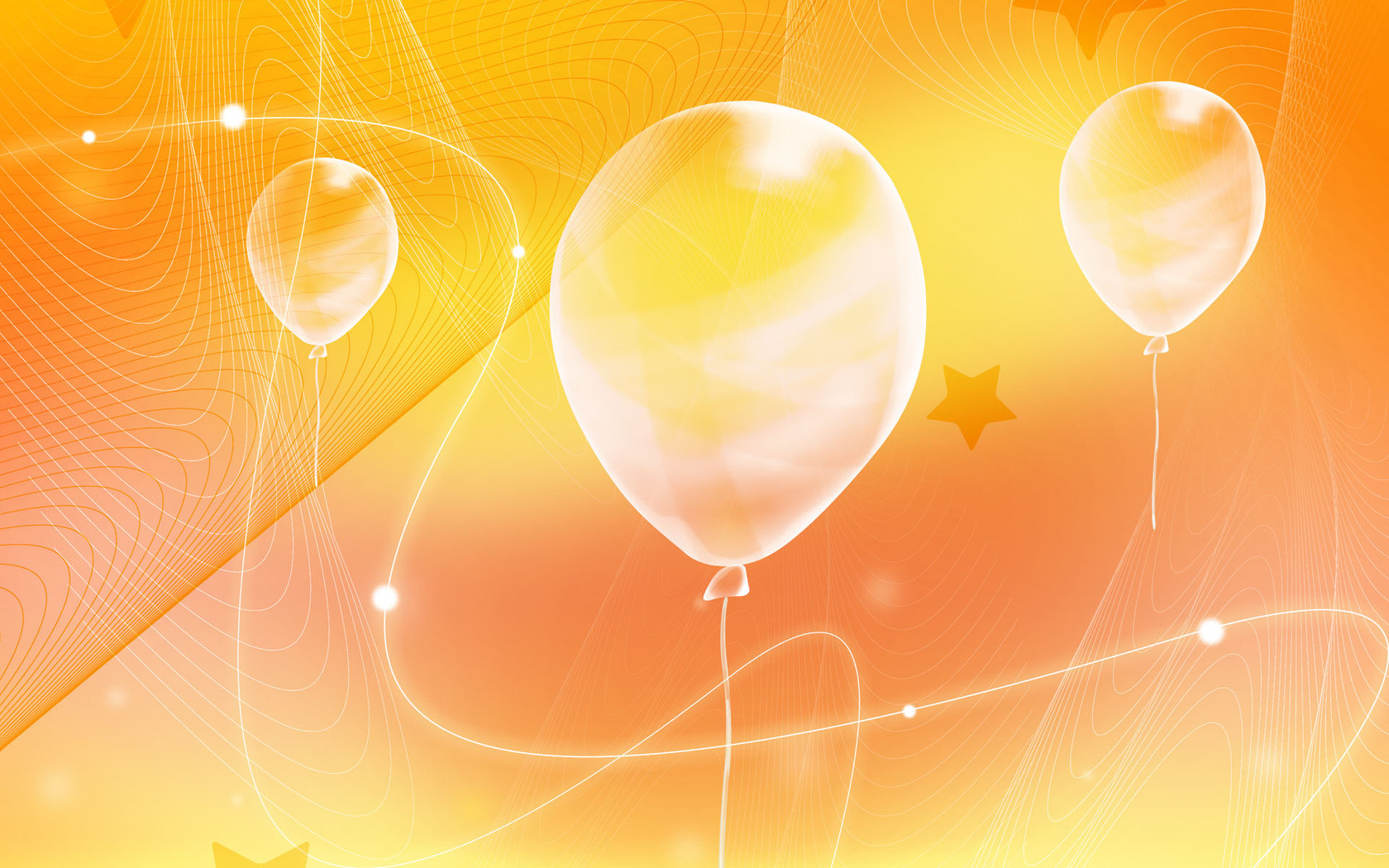 Муниципальное бюджетное общеобразовательное учреждение «Большекетская средняя школа» (дошкольные группы)
Использование «твистинга» в работе с детьми дошкольного возраста




Шевелева Ольга Николаевна, воспитатель дошкольных групп 
МБОУ «Большекетская средняя школа»
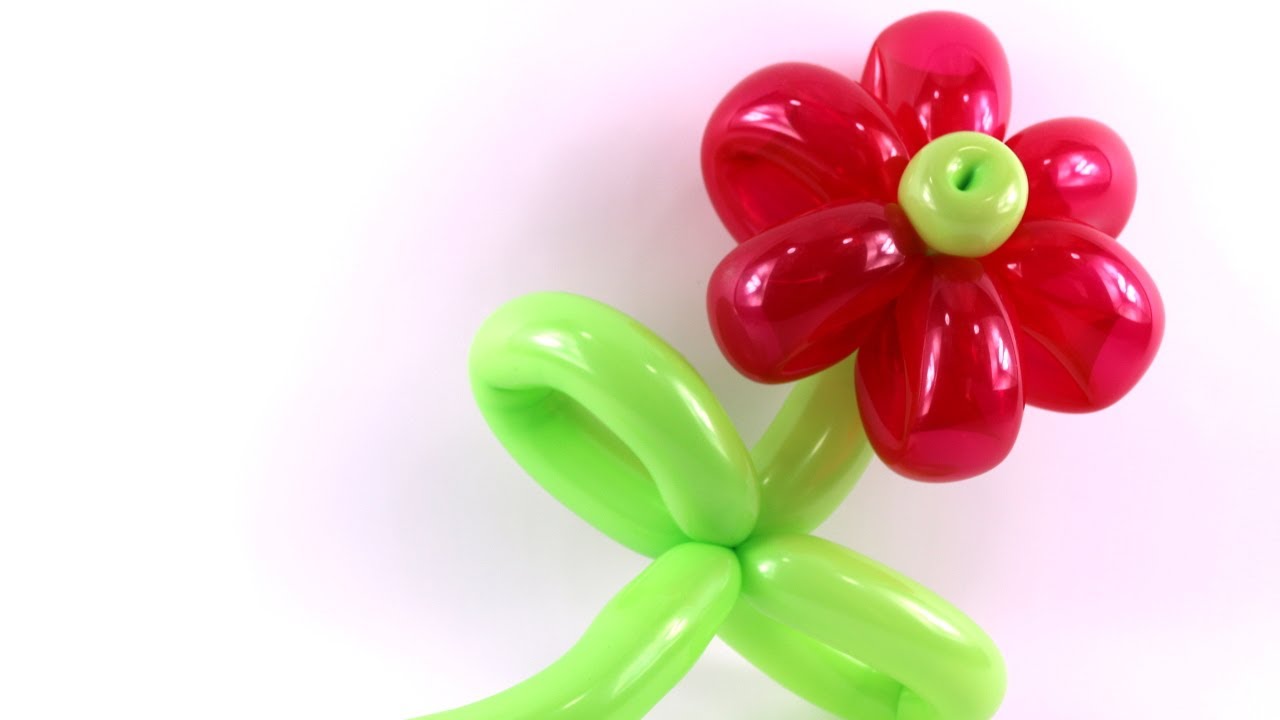 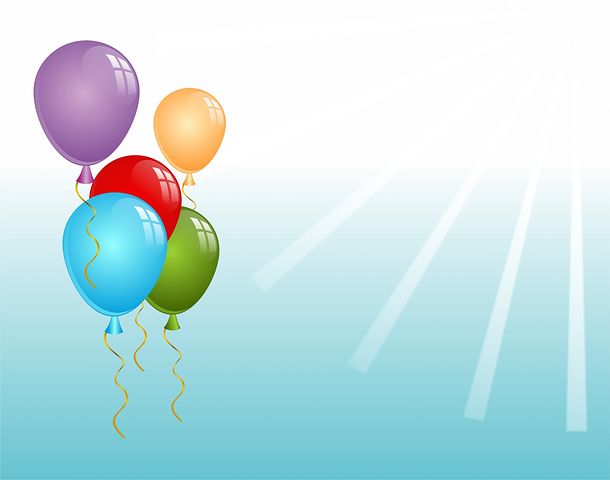 Идея практики: Работа с детьми требует постоянного самосовершенствования, поиска новых творческих подходов. В наших дошкольных группах проходит много праздников. Для их оформления мы много рисуем, вырезаем и клеим, но оказывается есть такой вид моделирования, с помощью которого можно не только оформлять  пространство групп, но и организовывать образовательную и игровую деятельность детей. С одной из таких технологий под названием «Твистинг»  я и хотела бы вас познакомить. Твистинг  в переводе с английского «вращать, крутить» – скручивание, моделирование фигур из шариков.
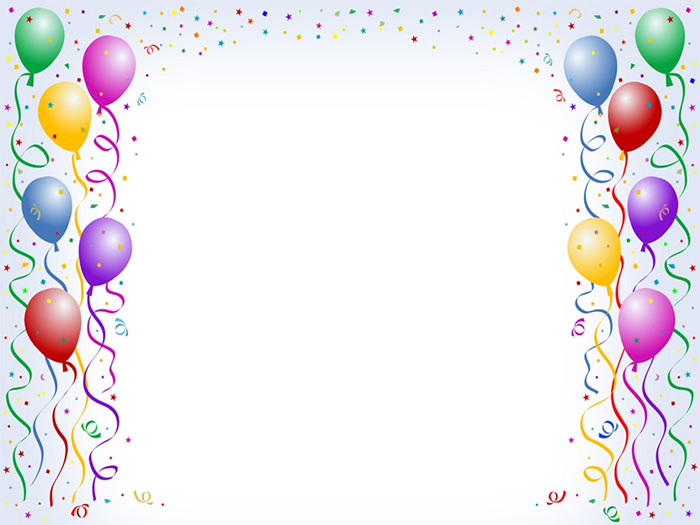 Цель практики:
Использование твистинга в образовательной деятельность с детьми дошкольного возраста
Задачи практики:
Изучить историю твистинга.
Узнать секреты твистинга.
Научиться технике твистинга.
Внедрить твистинг в собственную практику.
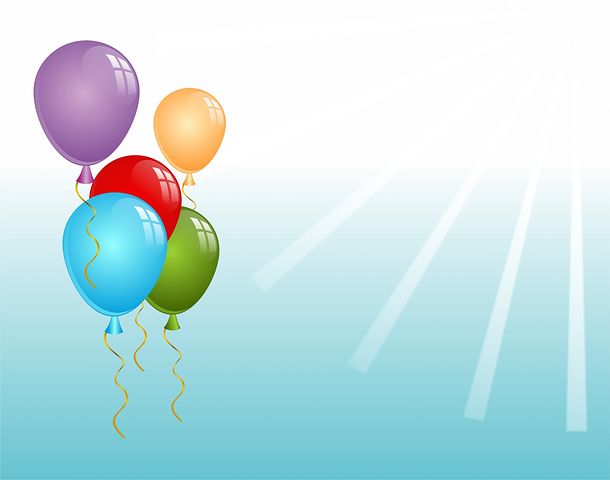 Описание практики :Из истории твистинга.Изучив литературу, я узнала, что история твистинга уходит в древние времена – на более чем 4500 лет в прошлое. Первые воздушные шары животного происхождения были созданы первобытными людьми – ацтеками. Ацтеки делали фигурки из кишок животных и приносили их в жертву богам. Простое изготовление фигурки требовало несколько дней. К счастью для животных, в 19 веке была изобретена резина, из которой стали производить шары. Тогда шары имели только исключительно круглую форму. Первый продолговатый шар был создан в начале 20 века. А впервые моделирование из воздушных шаров продемонстрировал фокусник Боннерт Скрэнтон в1938году. Это было началом – настоящего волшебства - мира твистинга.
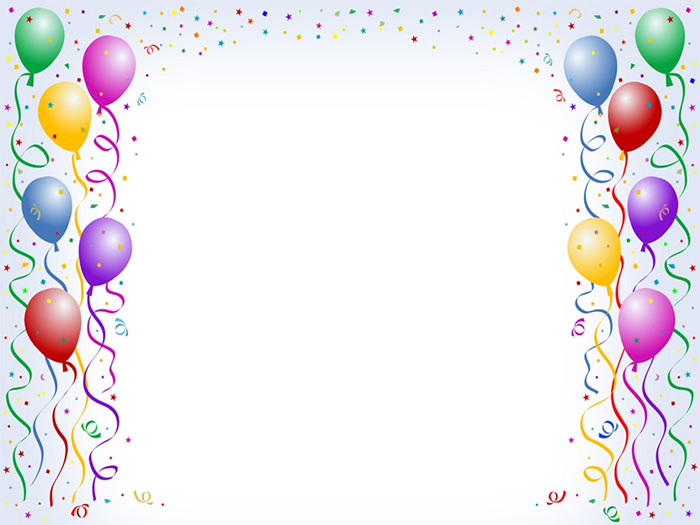 Описание практики :Секреты твистинга:
Меня волновало несколько вопросов. С чего начинать? Как надуть шарик – колбаску, чтобы он не лопнул при скручивании? Откуда начинать скручивание фигурки? Я нашла все ответы.
Я узнала, что начинающим твистерам лучше выбирать шары из латекса. В отличие от резиновых, они экологически чисты, оставляют мало отходов и дольше служат. 
Все бы было здорово, но у шариков есть несколько недостатков. Они боятся прямых солнечных лучей, изменений температуры и пыли.
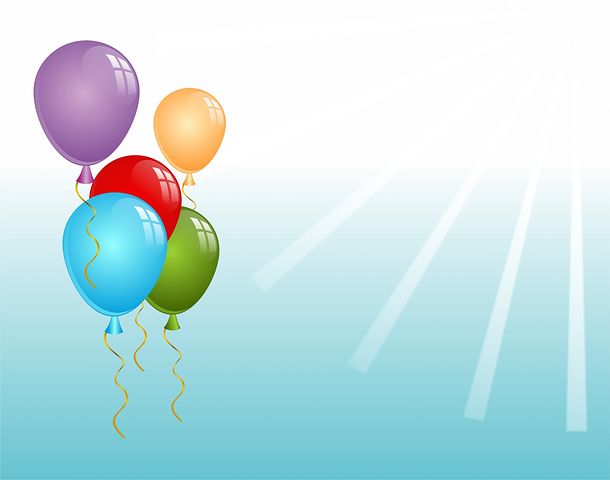 Описание практики :Секреты твистинга.Теперь я узнала: в твистинге существуют несколько терминов, такие как горловина, скрутка, замок и т. д.А также начинающим твистерам необходимо знать и усвоить несколько простых правил скручивания шаров.Правило № 1.Надувать шарик не полностью, оставлять не надутый хвостик.Правило № 2.Выпускать часть воздуха, чтобы ослабить давление на стенки шара.Правило № 3.Завязать узелок у горловины шарика.    Правило № 4.Начинать моделирование от горловины к хвостику. Правило № 5.Делать стыки вращением в противоположные стороны.Правило № 6.Вращать шарик, всегда в одном направлении.Правило № 7.Держать готовые пузыри в руке. Вращать шарик с хвостиком.Правило № 8.Делать скрутку между пузырями не менее, чем один оборот на 360 градусов.Правило № 9.Скручивать стыки элементов фигурки, оттягивая пузыри в стороны.
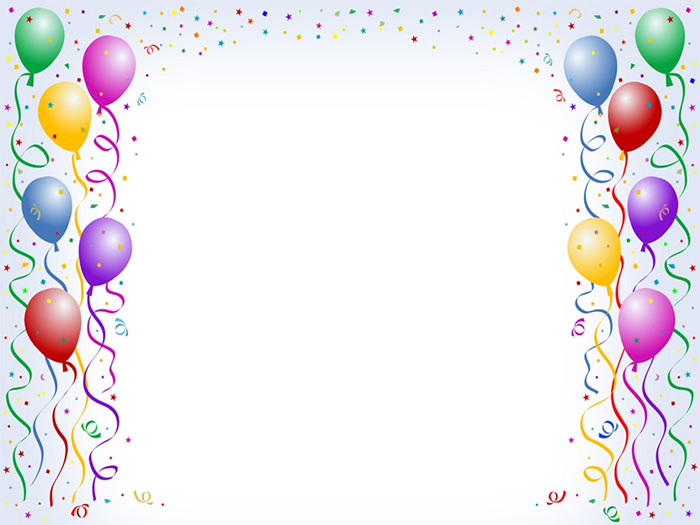 Результат практики:Использование твистинга в образовательной деятельности:
для организации занятий и игровой деятельности детей
для оформления  интерьера  ОУ
для подарков родителям и детям на праздники и дни рождения
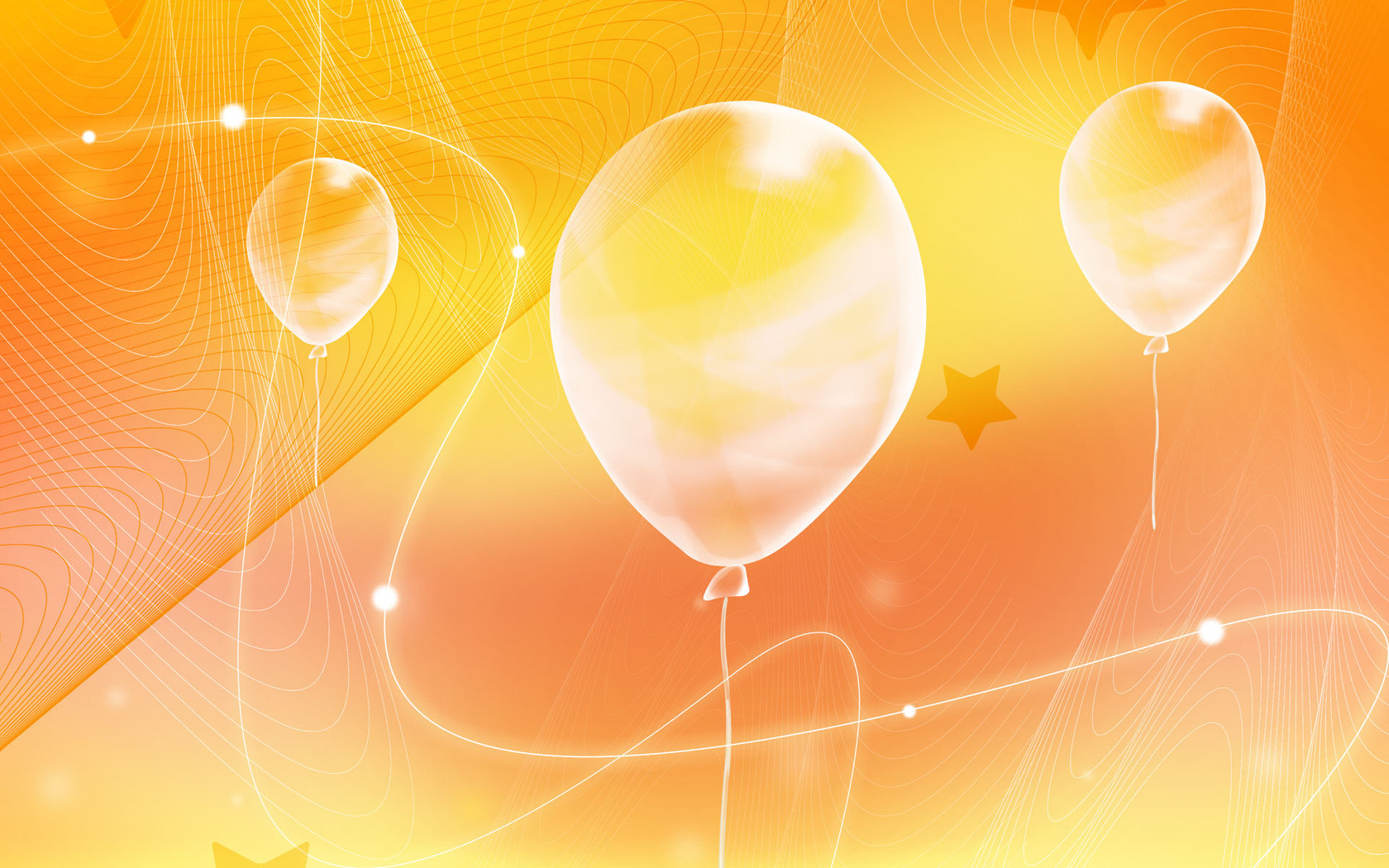 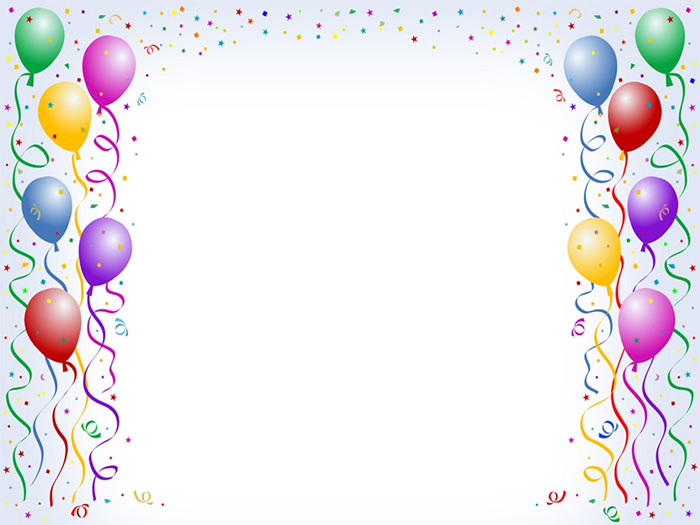 С детьми  востребованы  самые простые фигуры: из шаров можно моделировать разных животных: мышку, собачку, дракона, лебедя, крокодила.
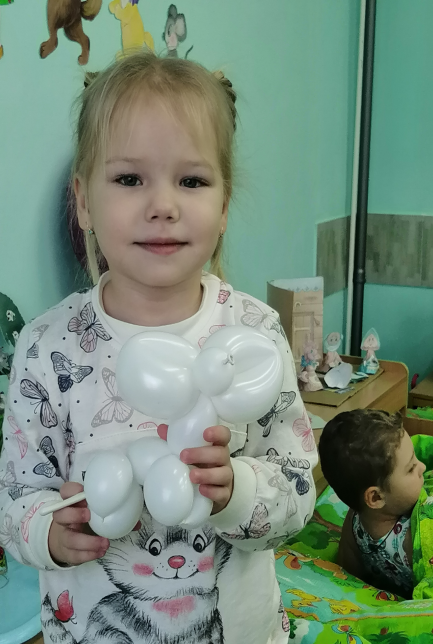 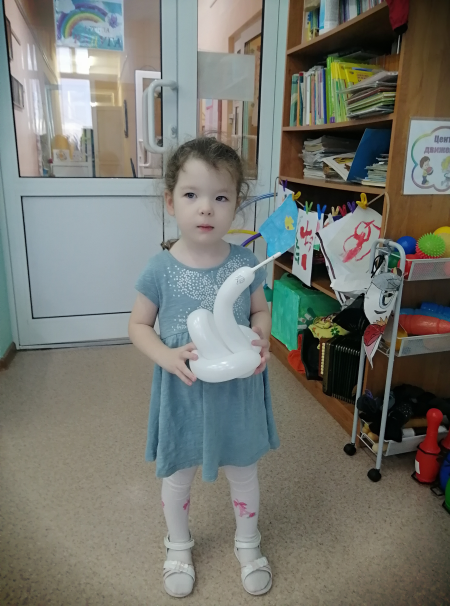 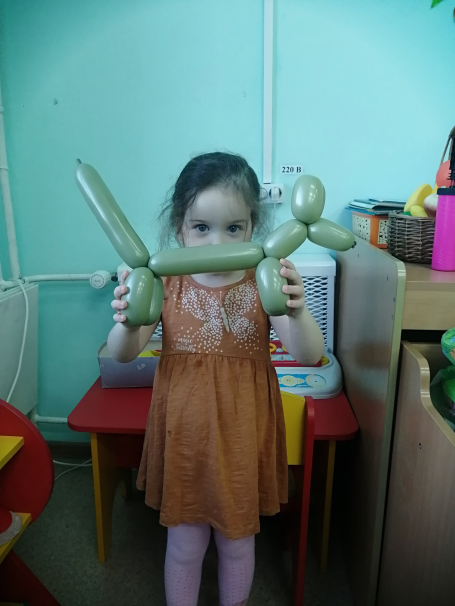 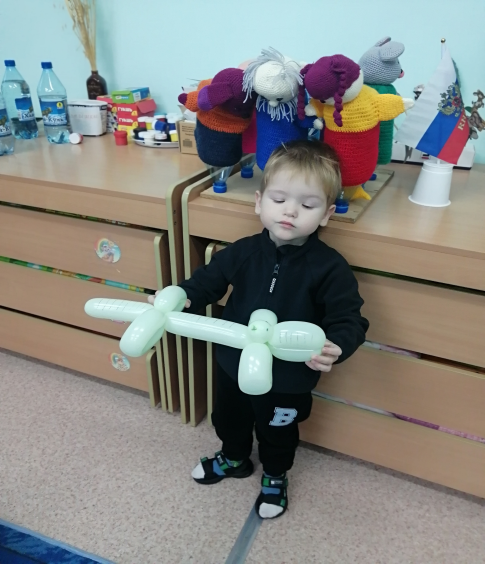 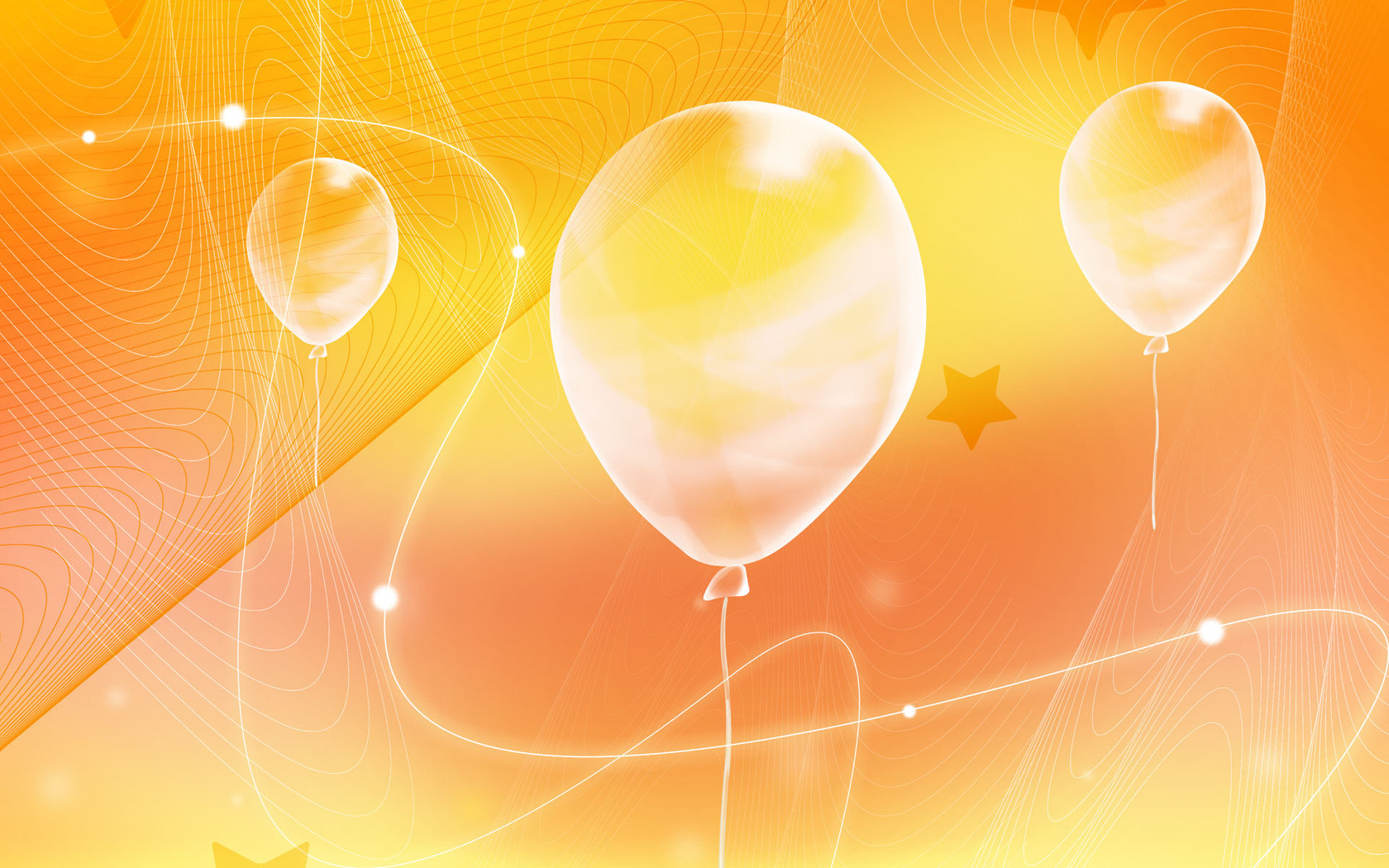 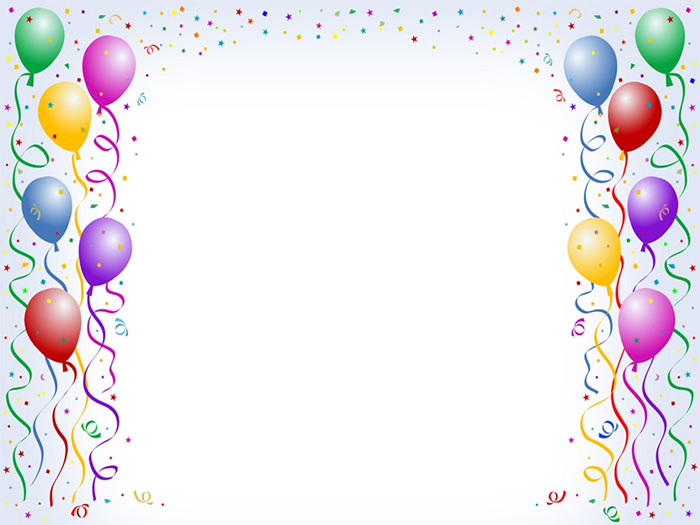 Использовать твистинг в образовательной деятельности по развитию речи. 
Тематическая неделя: транспорт
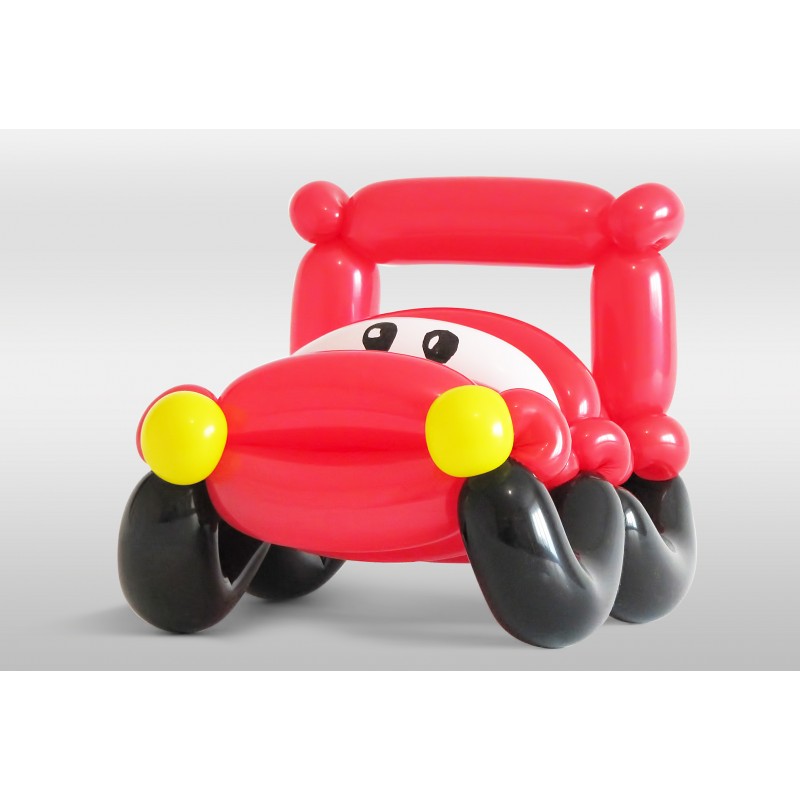 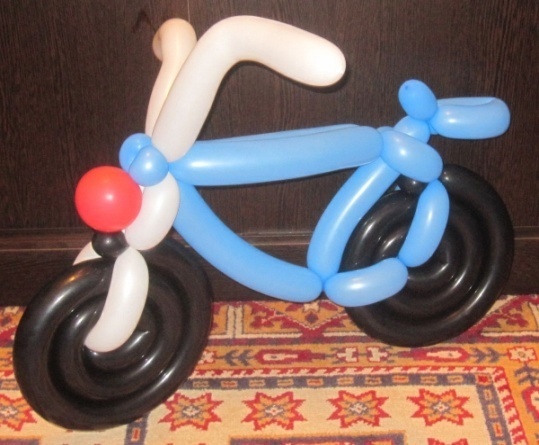 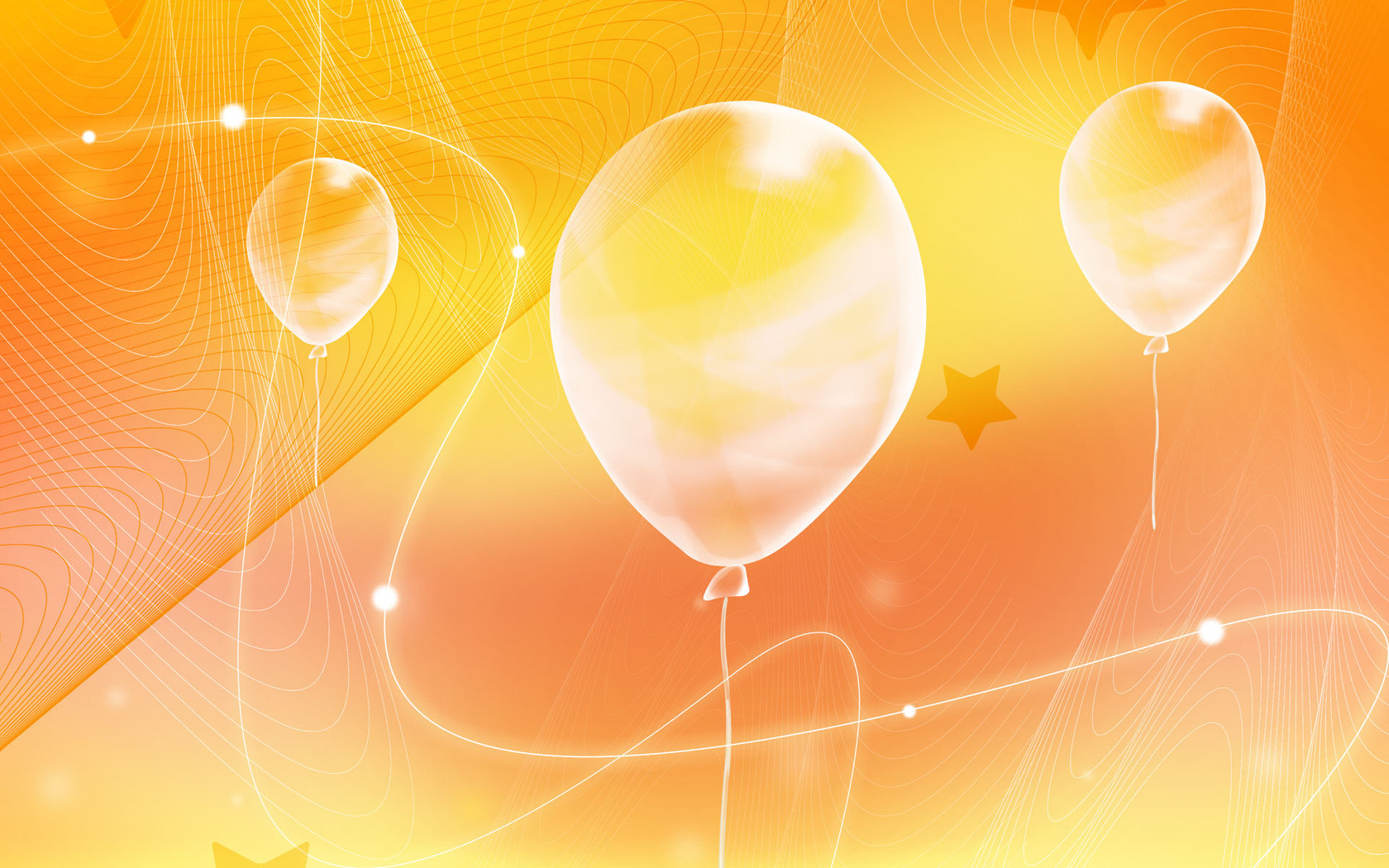 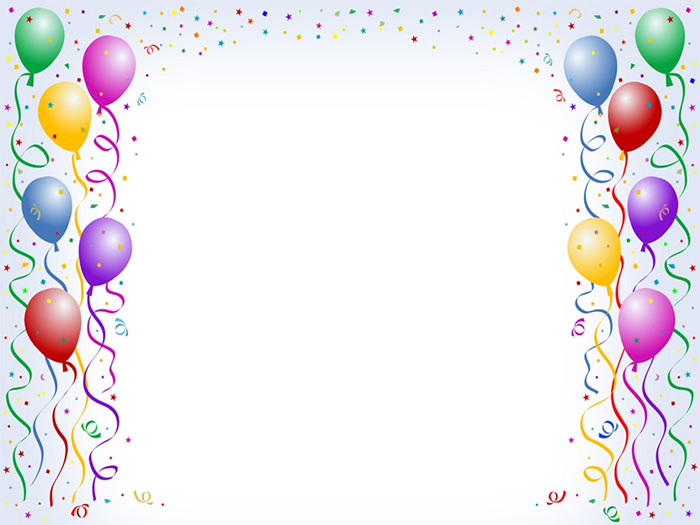 Образовательная область: социально-коммуникативное развитие
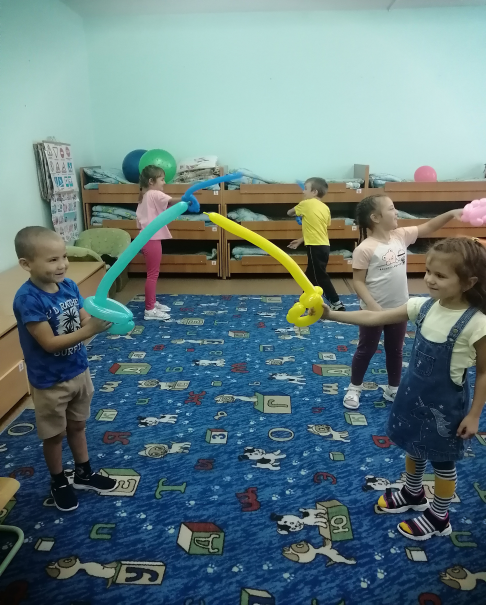 «Фехтование»
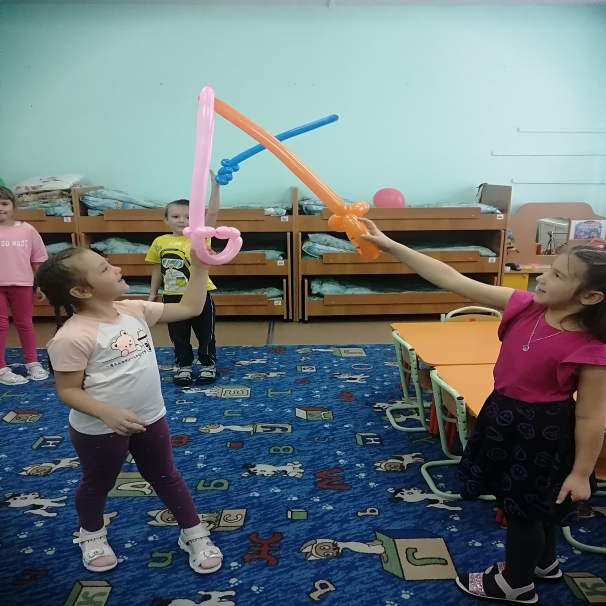 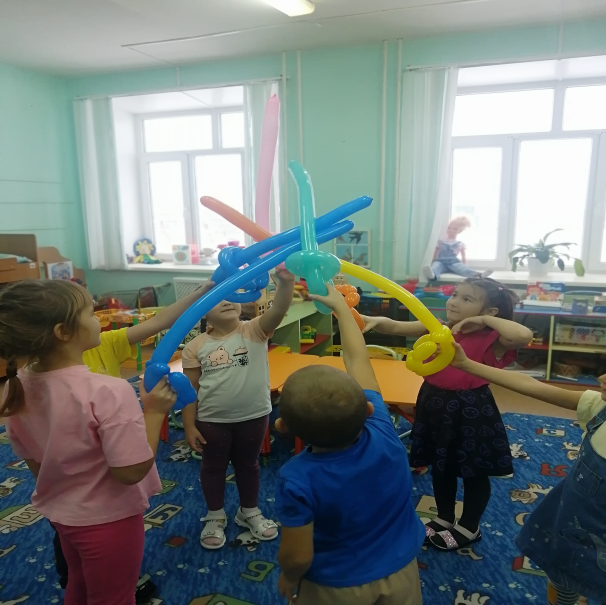 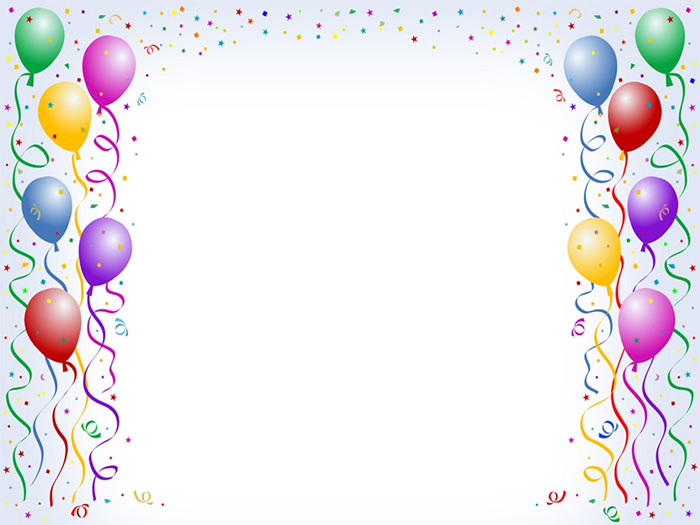 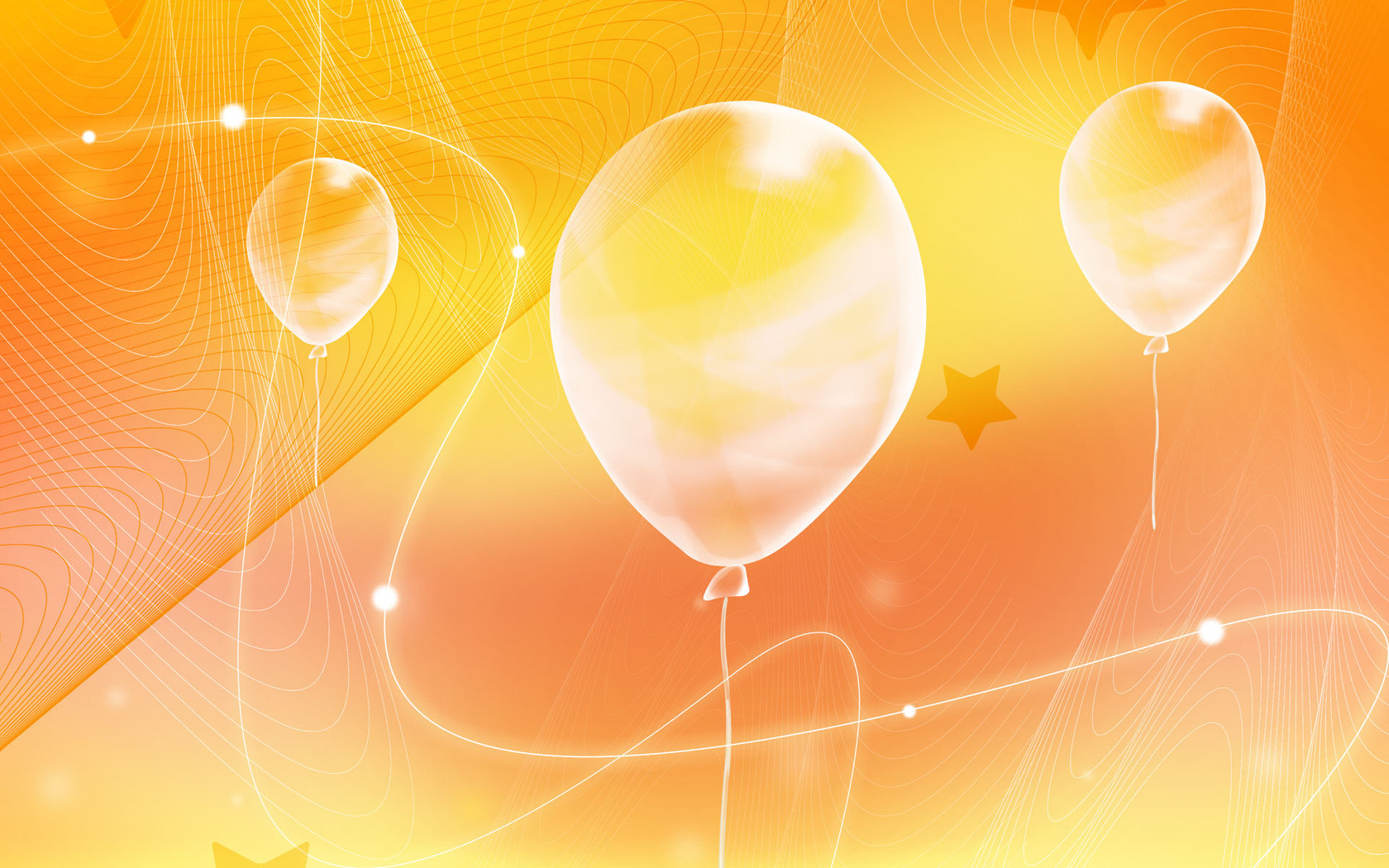 Фигуры можно применять  не только как самостоятельные элементы, но и для театрализованных постановок различных сказок, обыгрывание потешек, стихотворений, придумывать сюжет, описывать характер различных животных.
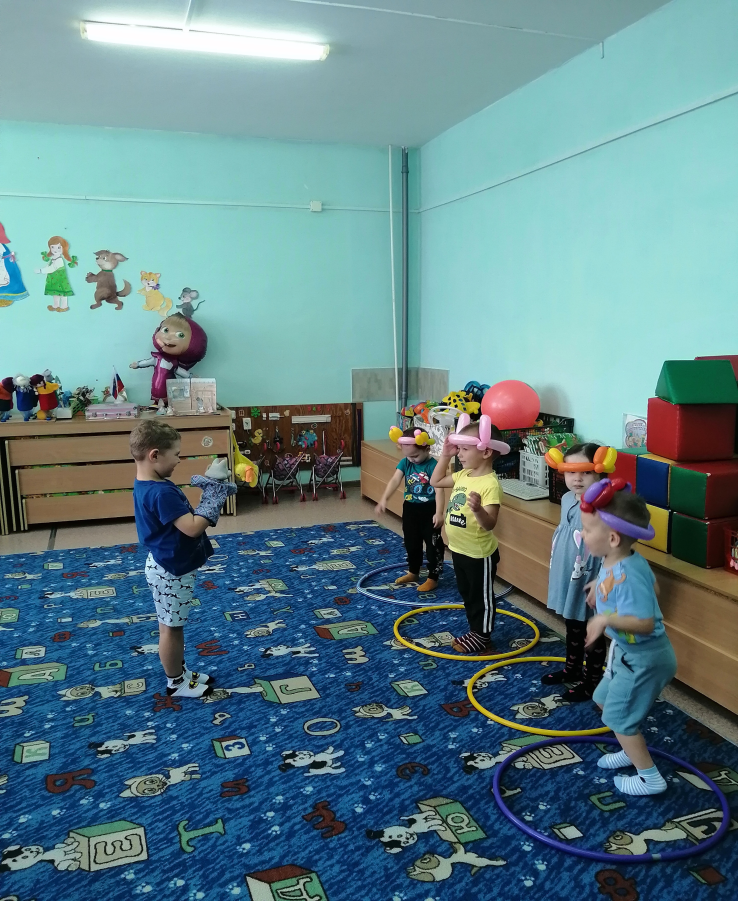 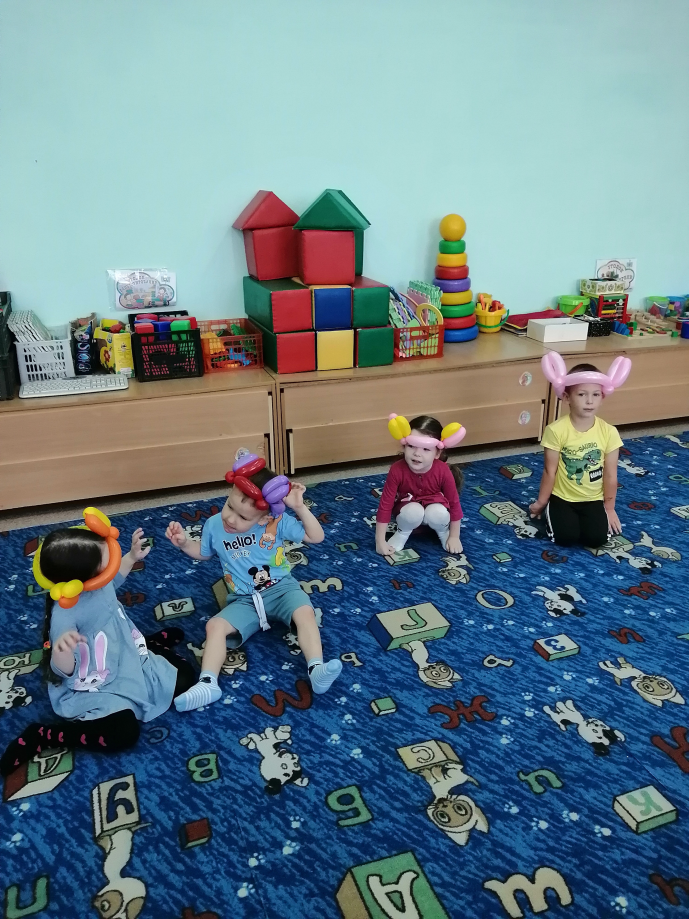 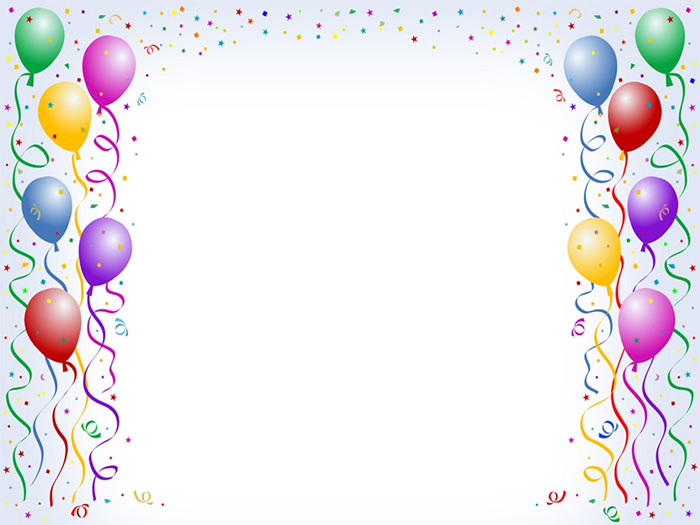 С коллегами провожу мастер – классы по твистингу, совместно оформляем актовый зал к  мероприятиям, используя воздушные шары.
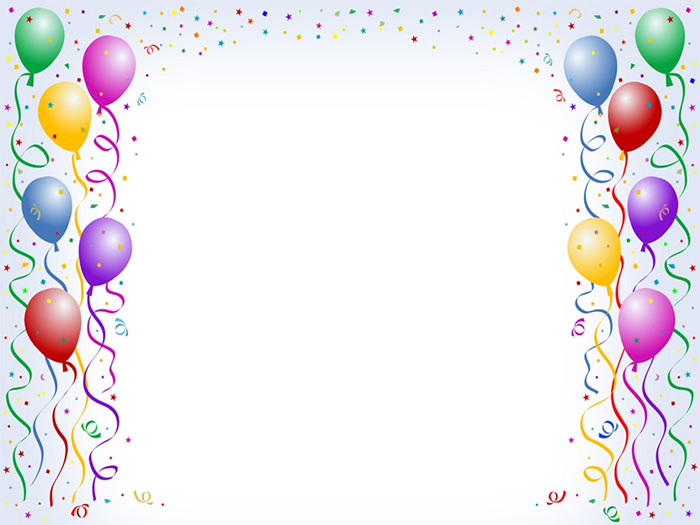 Шарики всегда создают праздничную атмосферу не только среди детей, но и среди взрослых.
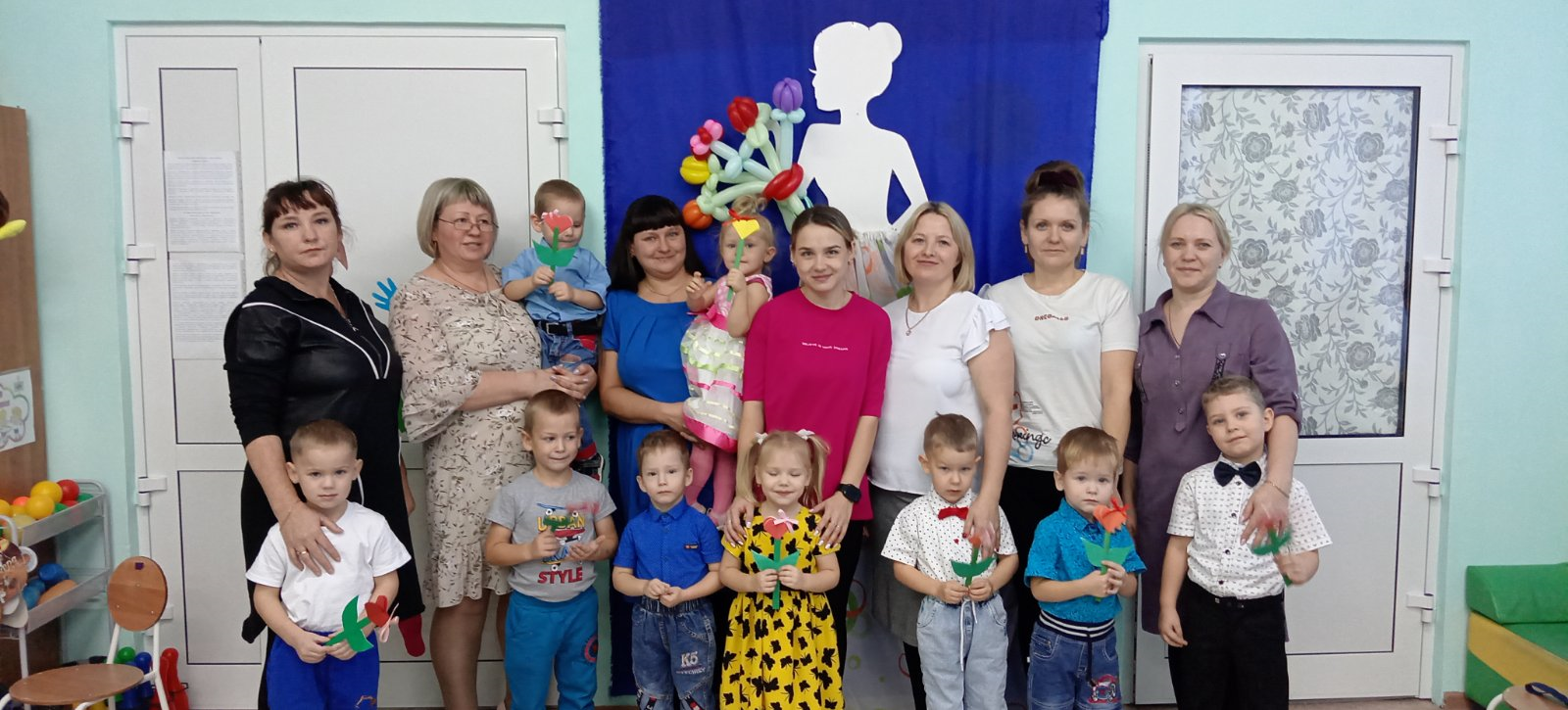 Спасибо за внимание!